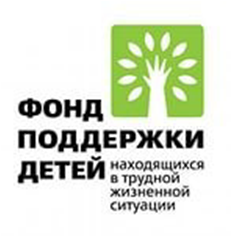 Город Людиново
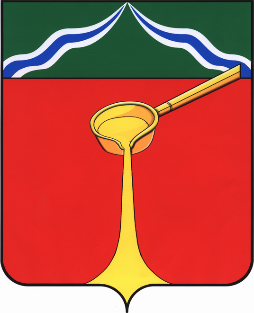 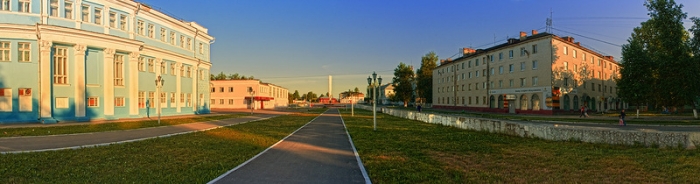 Создание и поддержка инклюзивных коллективов, студий, творческих групп, основанных на принципе совместного творчества детей с инвалидностью и здоровых сверстников и взрослых
«Навстречу жизни»
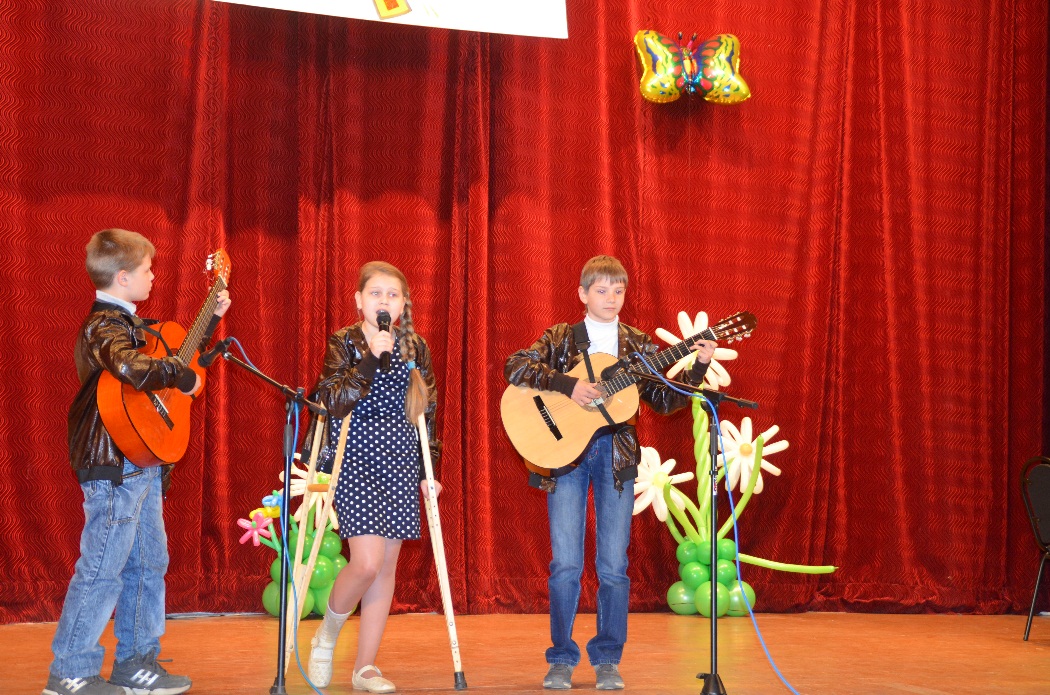 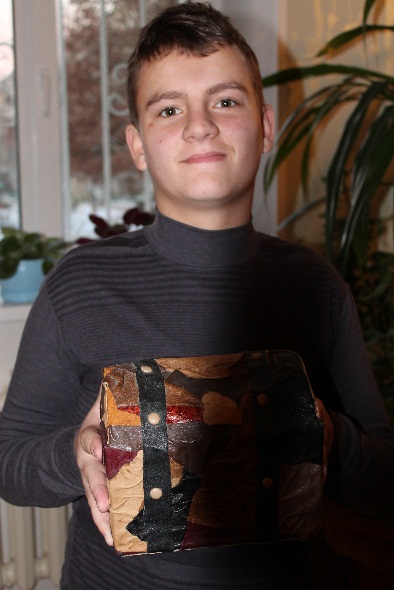 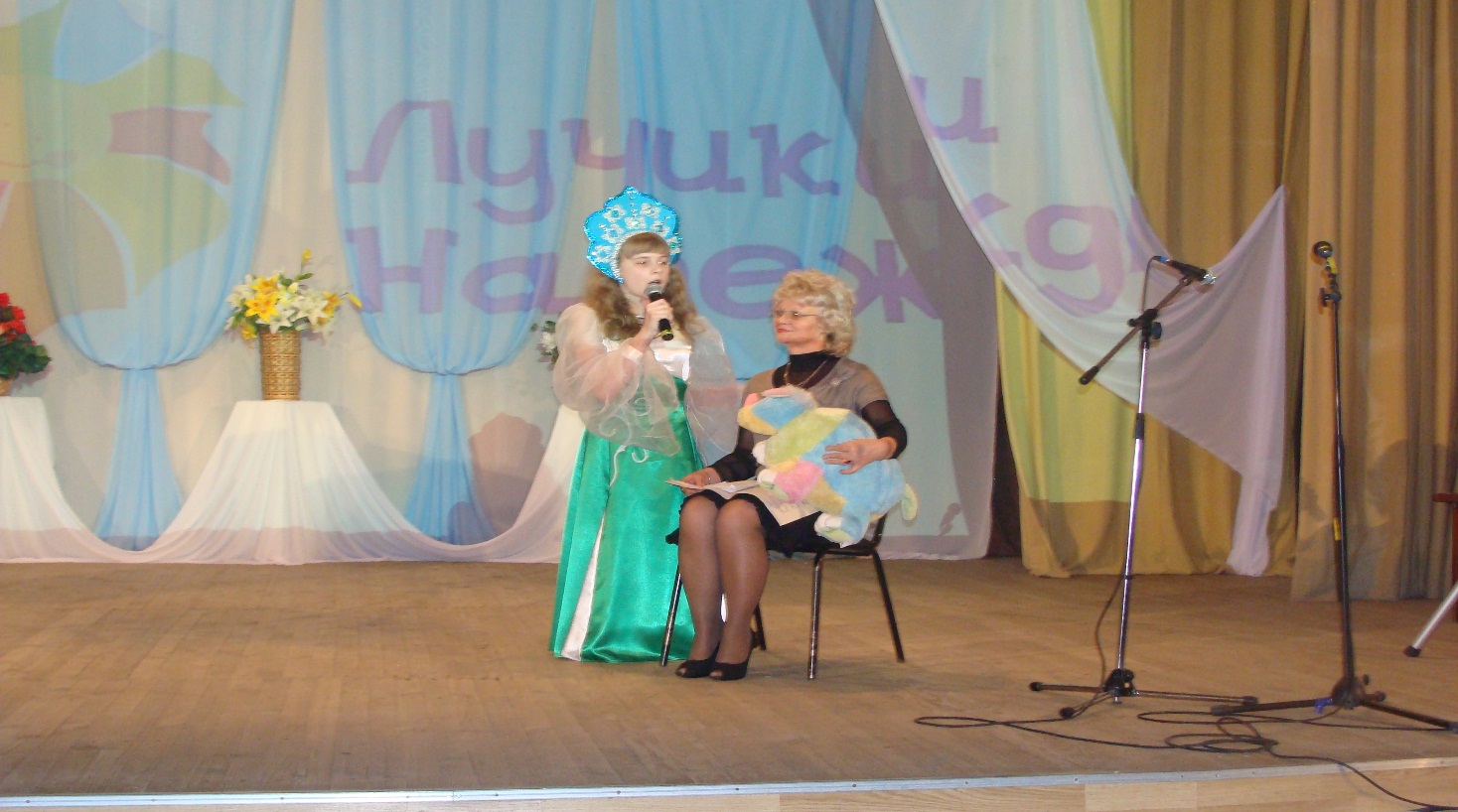 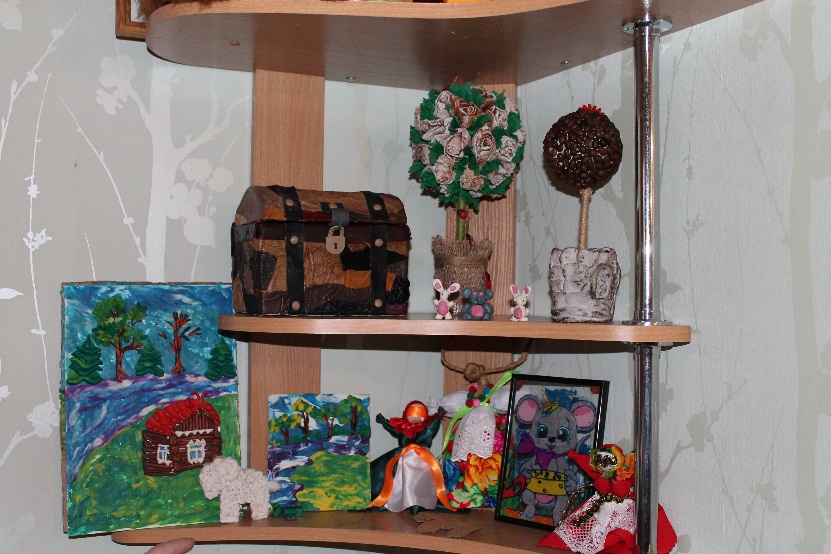 Ценность человека не зависит от его способностей и достижений
Каждый человек способен чувствовать и думать
Каждый человек имеет право на общение и на то, чтобы быть услышанным
Органы власти Людиновского района в основу своей работы с детьми,  имеющими особенности в развитии, базируется на следующих принципах
Принципы работы с особенными детьми
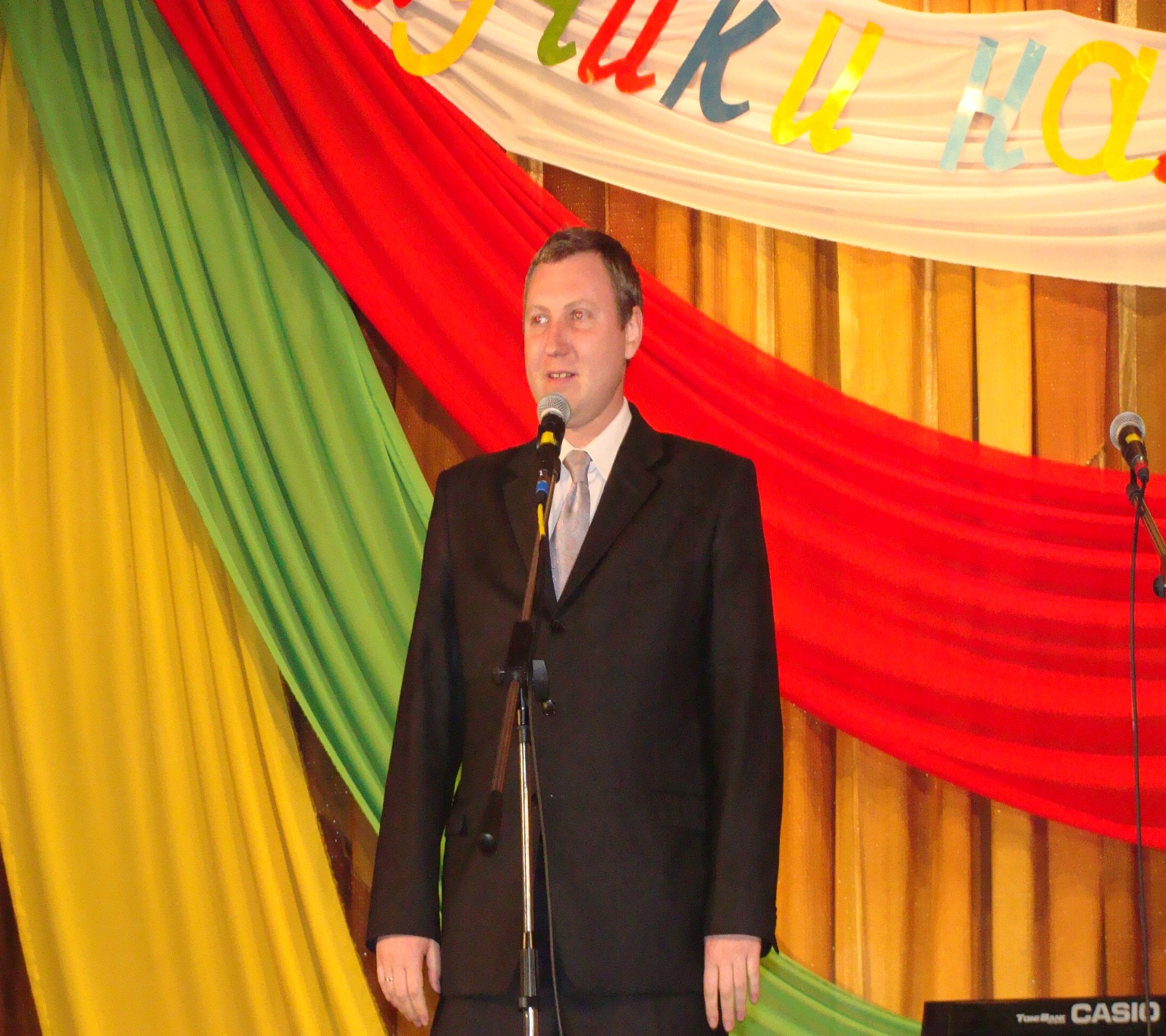 Все люди нуждаются в поддержке и дружбе ровесников
Подлинное образование может осуществляться только в контексте реальных взаимоотношений
Для всех обучающихся достижение прогресса скорее в том, что они могут делать, чем в том, что не могут
Разнообразие усиливает все стороны жизни человека
Все люди нуждаются друг в друге
Мы рады достижению каждого ребенка, каждой его маленькой победе. Мы уверены, все дети могут быть успешными, если им оказывается необходимая помощь. 
	Совместное (инклюзивное) обучение признано всем мировым сообществом как наиболее гуманное и наиболее эффективное. Направление на развитие инклюзивного образования становится одним из важнейших в образовательной политике Людиновского района. Инклюзивное сотрудничество предоставляет возможность социализации в атмосфере сочувствия,  равенства, социальной справедливости, единства и положительного отношения. Дети и взрослые получают пользу от доброжелательной и благоприятной обстановки, в которой ценятся межличностные отношения, расширяются профессиональные знания. Такие формы взаимодействия требуют новых и более гибких способов преподавания, обучения, разработки, приучают детей и взрослых ценить, принимать и понимать многообразие и разницу между людьми вместо того, чтобы пытаться их изменить.
 	Наша образовательная инициатива - «Наша новая программа». "Наша новая программа" деятельности создает учебно-воспитательную среду гуманного отношения к ребенку, способствует развитию мотивации личности к познанию и творчеству, способствует реализации дополнительных образовательных программ, формированию единого образовательного пространства в районе. Программа создает оптимальные условия развития видов дополнительного образования, обеспечивает доступность, качество и эффективность образовательного процесса и воспитательной деятельности; выявляет и поддерживает творческий потенциал детей, детских коллективов и педагогов дополнительного образования в различных жанрах, расширяет взаимодействие учреждений образования в рамках дополнительного образования детей.
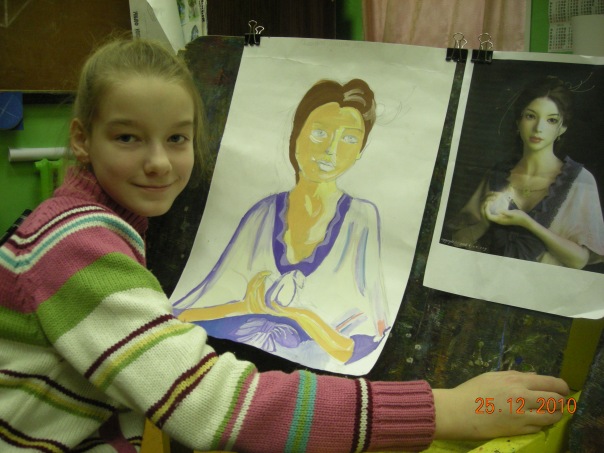 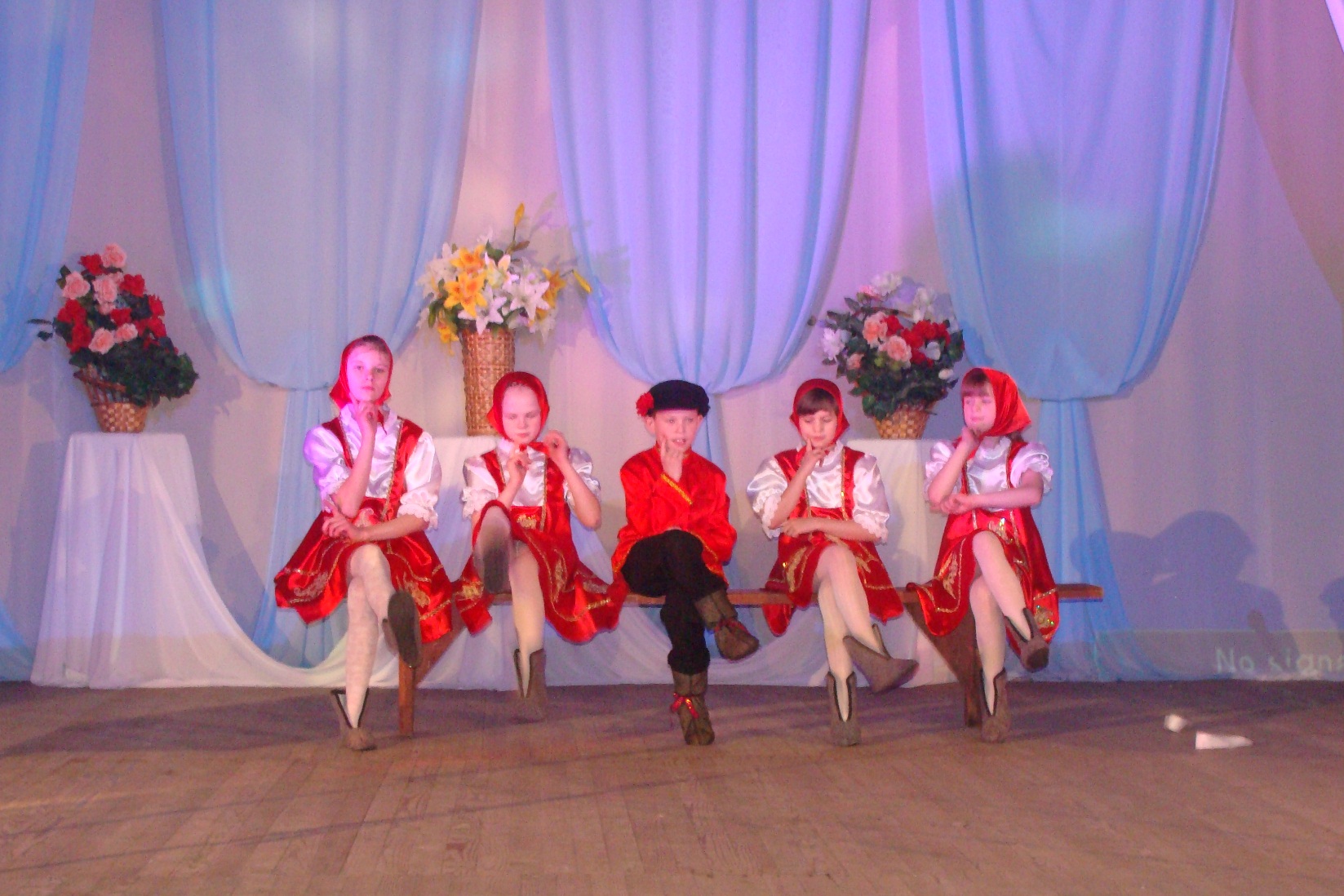 Для поддержки детей с особенностями развития муниципальным казенным общеобразовательным  учреждением дополнительного образования «Центр детского творчества «Родник» разработана и реализуется  дополнительная общеобразовательная программа «Навстречу жизни» для индивидуальных занятий с детьми с ограниченными возможностями здоровья (ОВЗ).  Она принята на Совете Учреждения от 04.09.2012 г., утверждена приказом №98 от 15.10.2012 г. и согласована с  отделом социальной защиты населения. В рамках программы дети, имеющие ограничения в здоровье занимаются как на дому индивидуально, так и вместе с другими детьми. Выбор формы обучения оставляют за родителями.
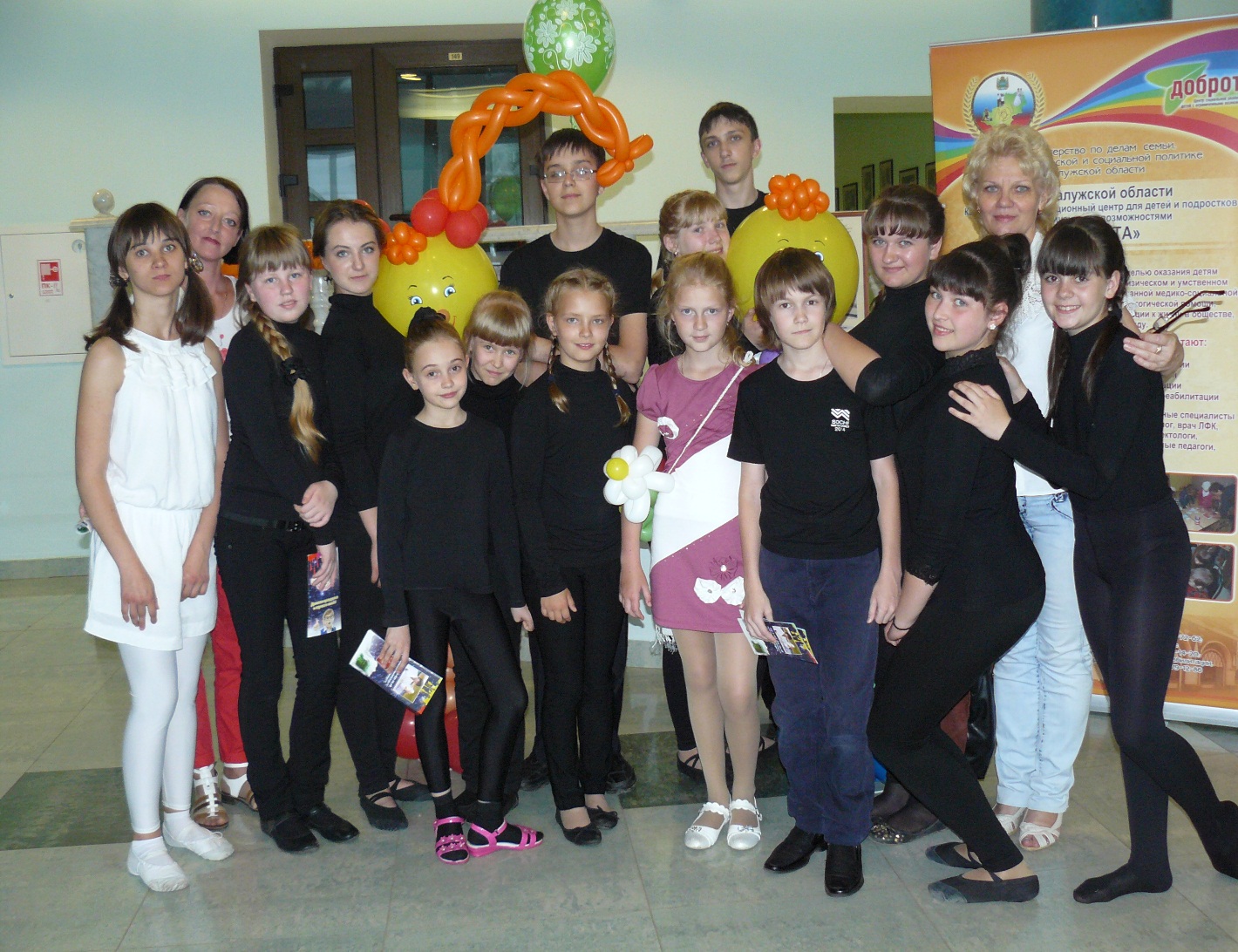 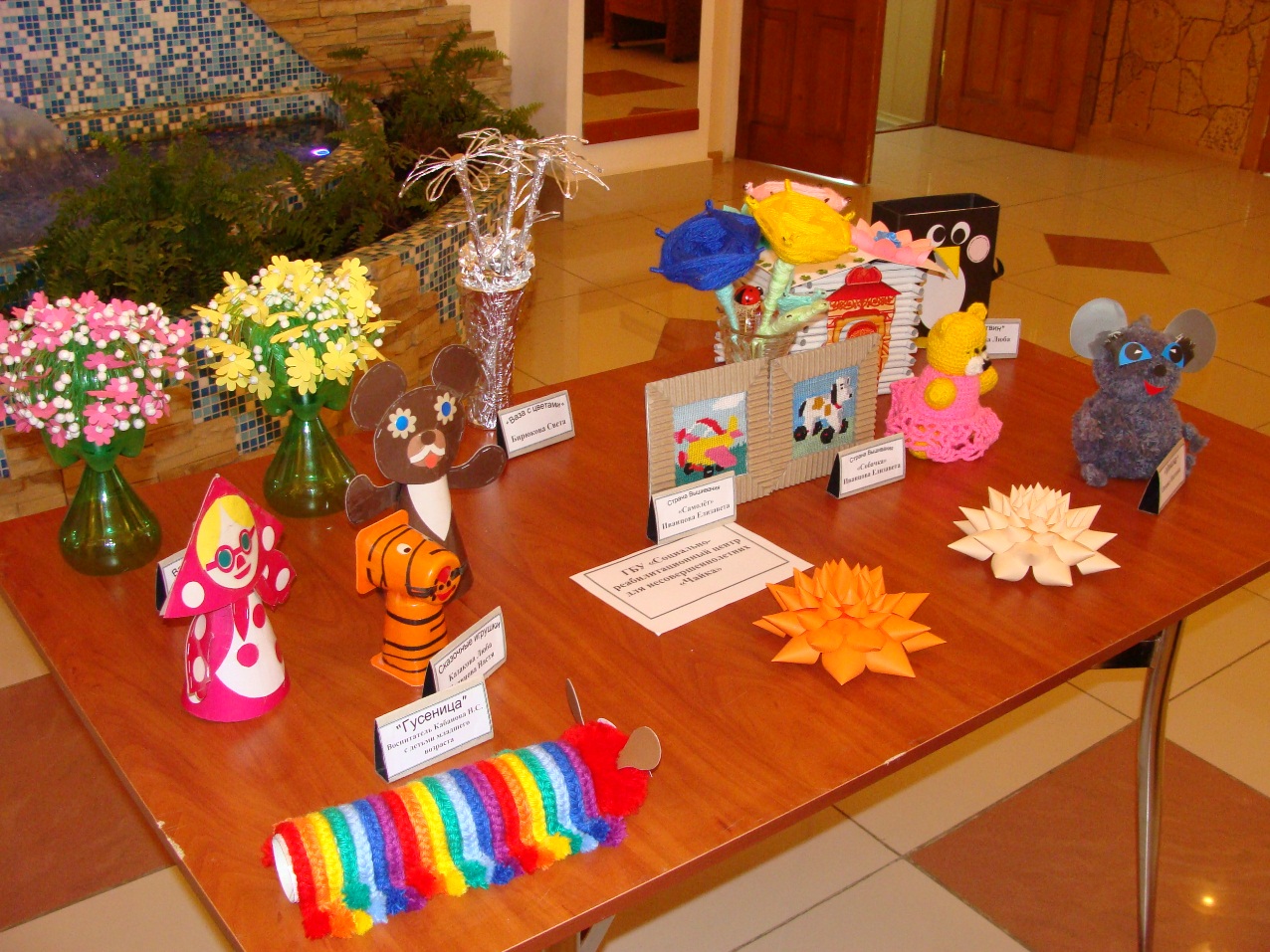 Актуальность выбранной темы программы заключалась в том, что дети с особенностями развития должны иметь равные возможности с другими детьми в получении дополнительного образования. Внедрение такой формы обучения, создает  детям с ограниченными возможностями оптимальные условия обучения. 
 Проблема –  принятие индивидуальности каждого ребёнка и создание ему таких условий обучения, которые необходимы для удовлетворения его особых потребностей.
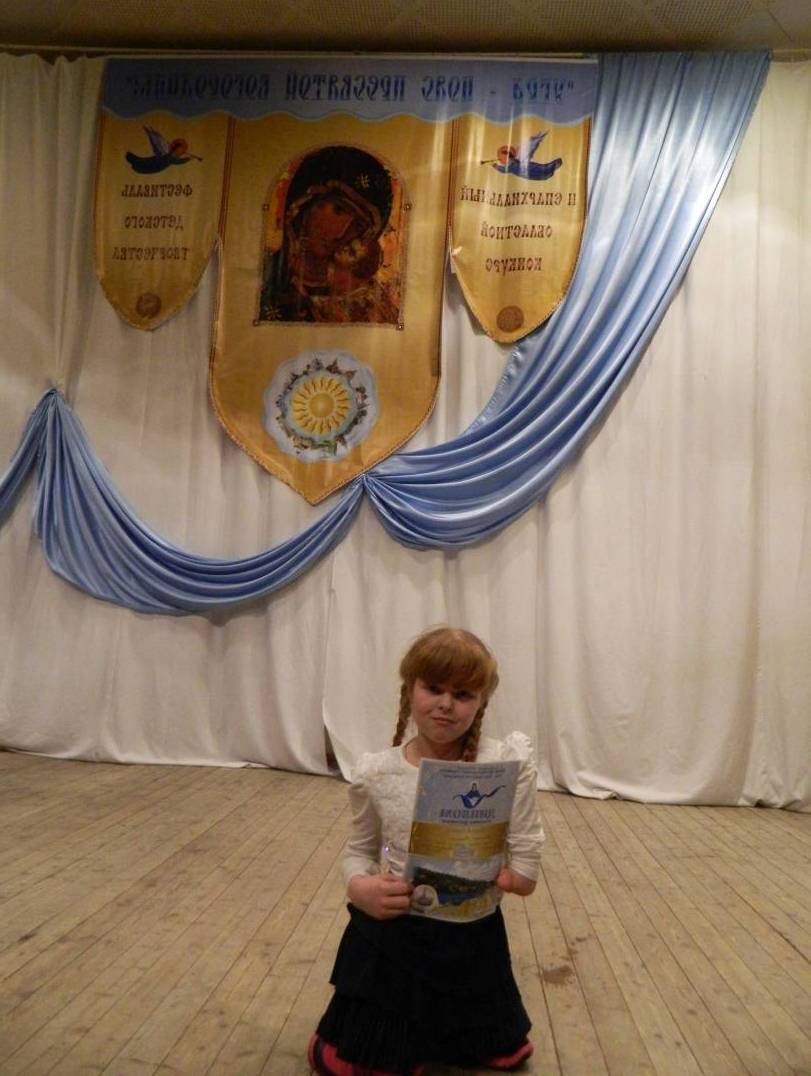 Цель программы – изменение отношения современного общества к людям с ограниченными возможностями здоровья через реализацию детьми с ОВЗ своих способностей и  достижение успехов в учебном процессе не в специализированном учебном заведении, а в обычном общеобразовательном учреждении дополнительного образования.
В 2014-2015 учебном году «Центром детского творчества «Родник» были проведены следующие мероприятия для детей с ОВЗ: концертная программа, посвященная Международному Дню инвалида (03.12 2014), мастер-класс «Мы вместе»(03.12.2014), праздничная программа для молодежи с ОВЗ (30.12.2014), ежегодная выставки работ «Подарок Мамы», подготовлен и направлены материалы для участия в конкурсе городов России «Дети разные важны».
Сегодня, обучающиеся с ОВЗ дети, имеют высокую результативность в мероприятиях различного уровня: районный конкурс «Удиви город» (1 место), районный открытый фестиваль- конкурс современной музыки «Нараспашку» (1 место), областной конкурс-фестиваль «Угра - Пояс Пресвятой Богородицы» (2 и 3 места), городская выставка детского творчества «Звенит Пасхальная радость!» (лауреаты). 
Одним из активных участников программы является Татьяна Василенко. Ребенок с ограниченными возможностями… Так называют детей-инвалидов. Но родители Тани, окружающие ее люди убеждены, что для человека, которого любят, нет и не может быть  ничего невозможного.
Главным занятием Тани, стали занятия в «Центре детского творчества Родник». Засова Людмила Николаевна – любимый преподаватель Тани, у них сложились не только рабочие, но и тёплые дружеские отношения.
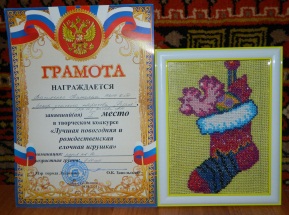 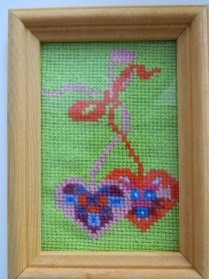 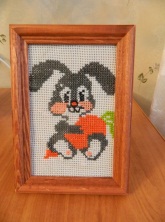 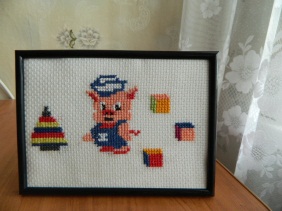 Творческий конкурс «Лучшая новогодняя и рождественская ёлочная игрушка», где Таня заняла 1 место, стал её любимым конкурсом. В конкурсе – фестивале детского творчества «Угра – Пояс Пресвятой Богородицы» заняла 2 место, стала победителем в номинации «Вдохновение» районной выставки – конкурса детского декоративно – прикладного искусства и др.
Галерея работ Тани Василенко
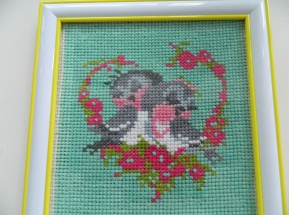 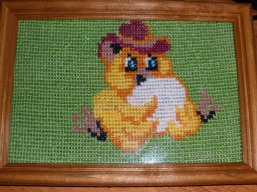 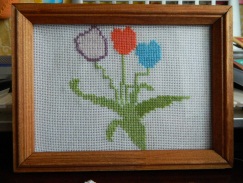 Таня – очень доброжелательный и приветливый ребенок. Она любознательна и с радостью открывает для себя все новое.     Таня любит читать и ежегодно участвует в школьной литературно-познавательной игре «Папа, мама, я – читающая семья!».  
Девочка принимает активное участие  в региональных, областных и всероссийских конкурсах, занимает призовые места. В ее копилке много побед и достижений.
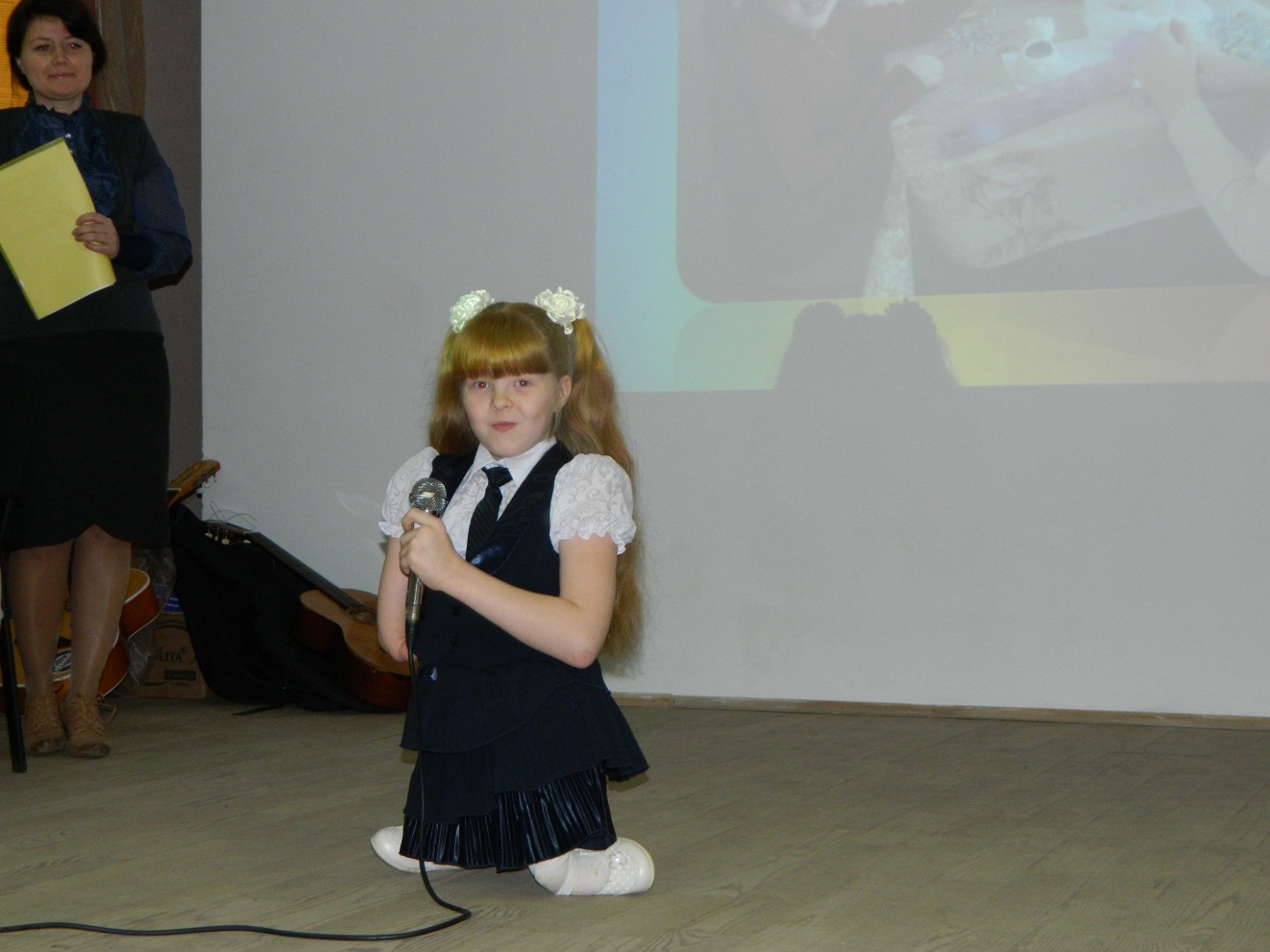 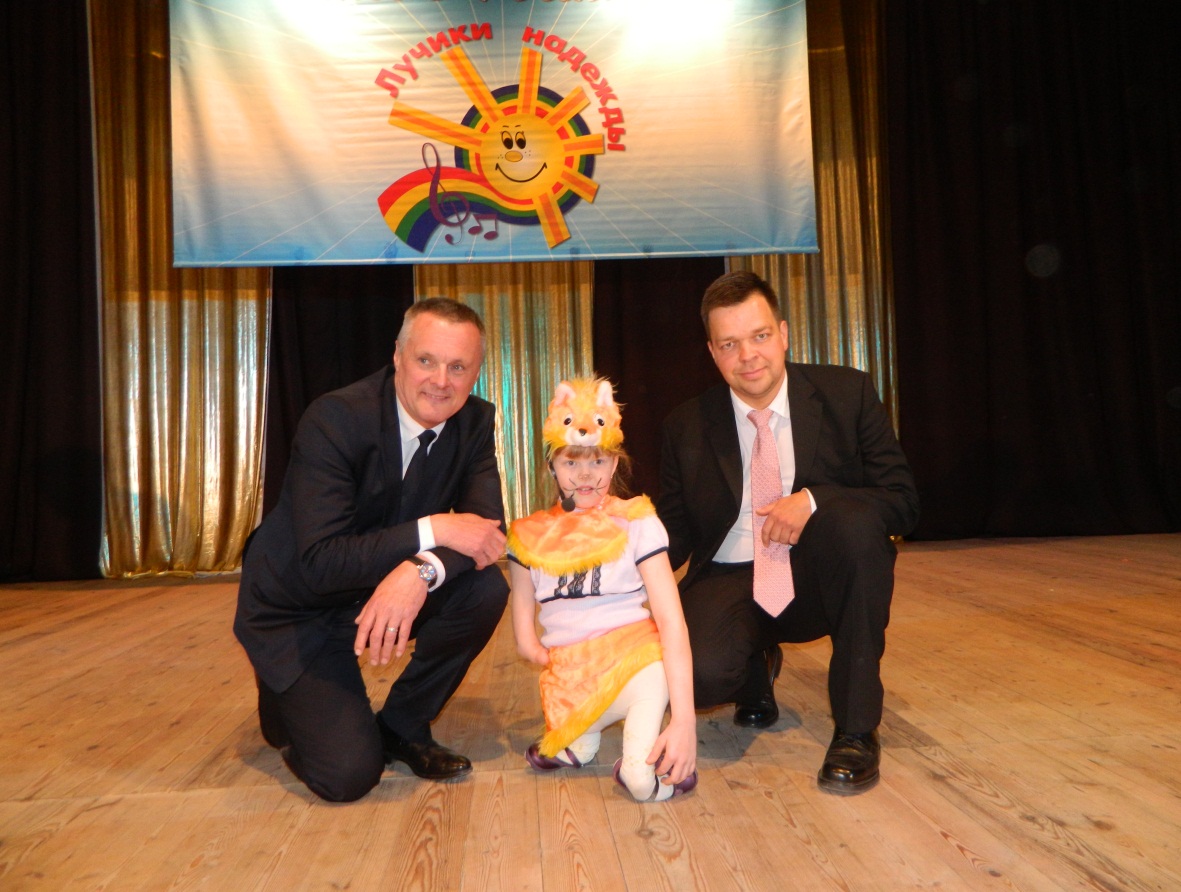 В муниципальном фестивале конкурсе творчества детей с ограниченными возможностями здоровья в номинации «Искусство чтецов» стала Лауреатом; одержала победу в районном конкурсе художественного творчества детей «Лучики надежды», награждена грамотой за активное участие в выставке детского творчества, посвященного  Рождеству Христову,  а также стала Лауреатом 15-го и 16-го областного фестиваля творчества детей с ограниченными возможностями «Лучики надежды».
Творческая семья Василенко  принимает самое активное участие и в жизни Дома культуры «Село Заречный» Людиновского района, где создан и функционирует драматический кружок. Членами кружка являются как дети, не имеющие ограничения в здоровье, так и дети-инвалиды, их родители, лидеры детского самоуправления, классные руководители, творчески одаренные дети.
«Я все смогу, я все преодолею!» - таков девиз маленькой девочки, ученицы 5 класса, Василенко Татьяны, для которой каждый прожитый день – это еще одна ступенька в светлое и еще неизведанное будущее.
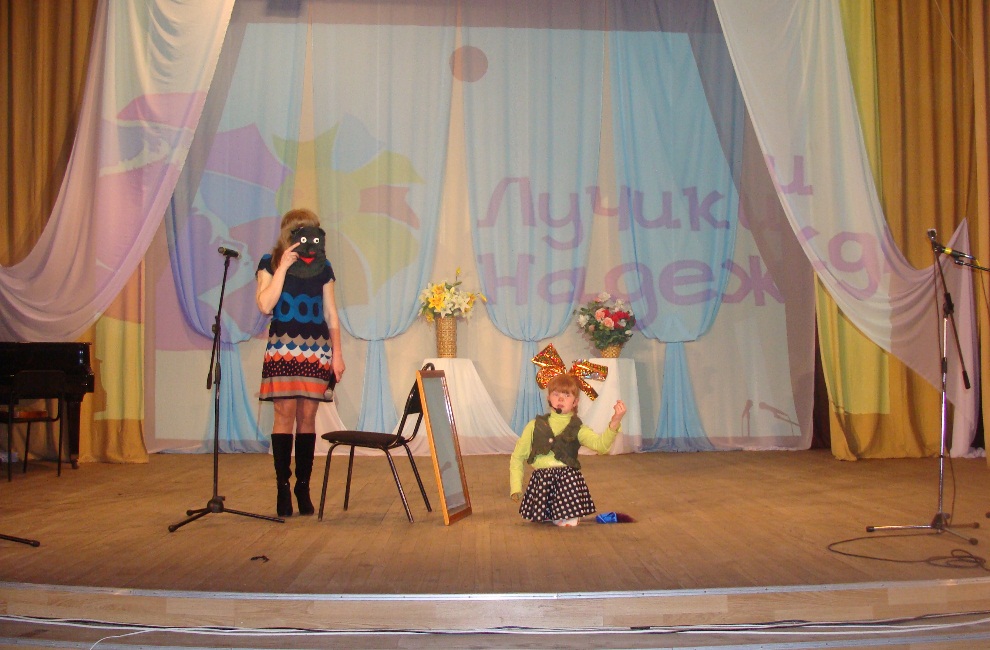 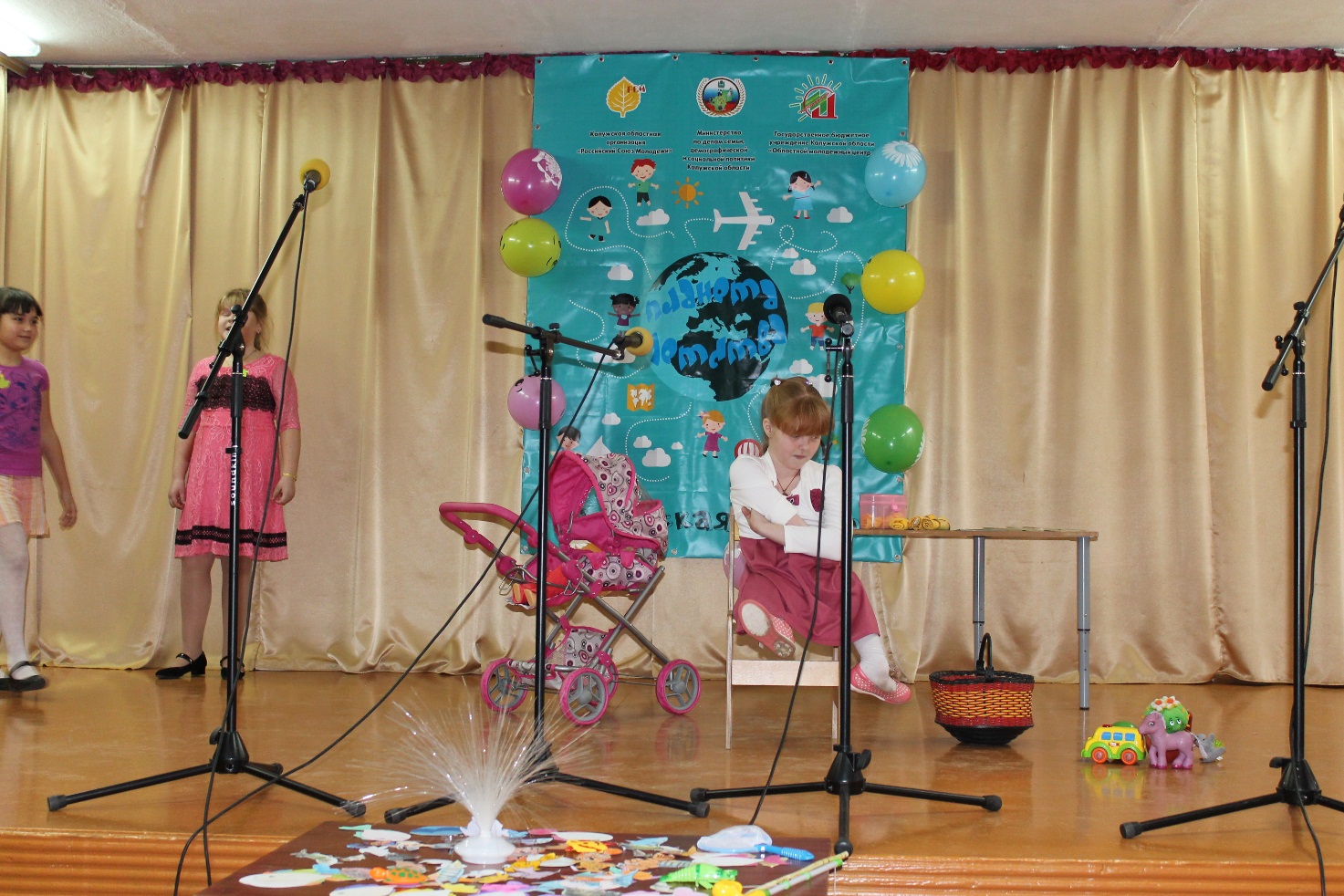 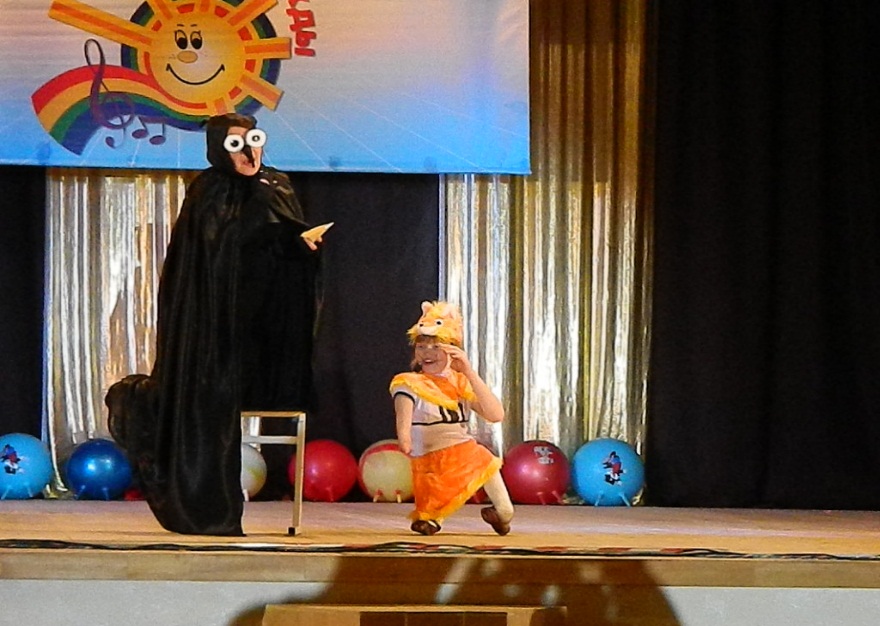 Главным результатом программы «Навстречу жизни» стало и то, что родители здоровых детей могли сами увидеть и убедиться в том, что совместное обучение детей с разными психофизическими возможностями не только не вредит, а во многом даже приносит пользу. Например, они чаще стали замечать в поступках своих детей проявления милосердия, доброты, желания прийти на помощь.
Задача программы – показать важность решения данной проблемы  в современных условиях развития общества. Требования, которые предъявляются сегодня – это формирование социально адаптированной, гармонично развитой личности. Говорить о терпимости к людям с ограниченными возможностями нельзя, если с детских лет не воспитывать здоровых детей и инвалидов вместе. Только совместное обучение, совместный труд, совместное преодоление трудностей и празднование небольших побед смогут воспитать личность, которую можно характеризовать, как гармоничную.
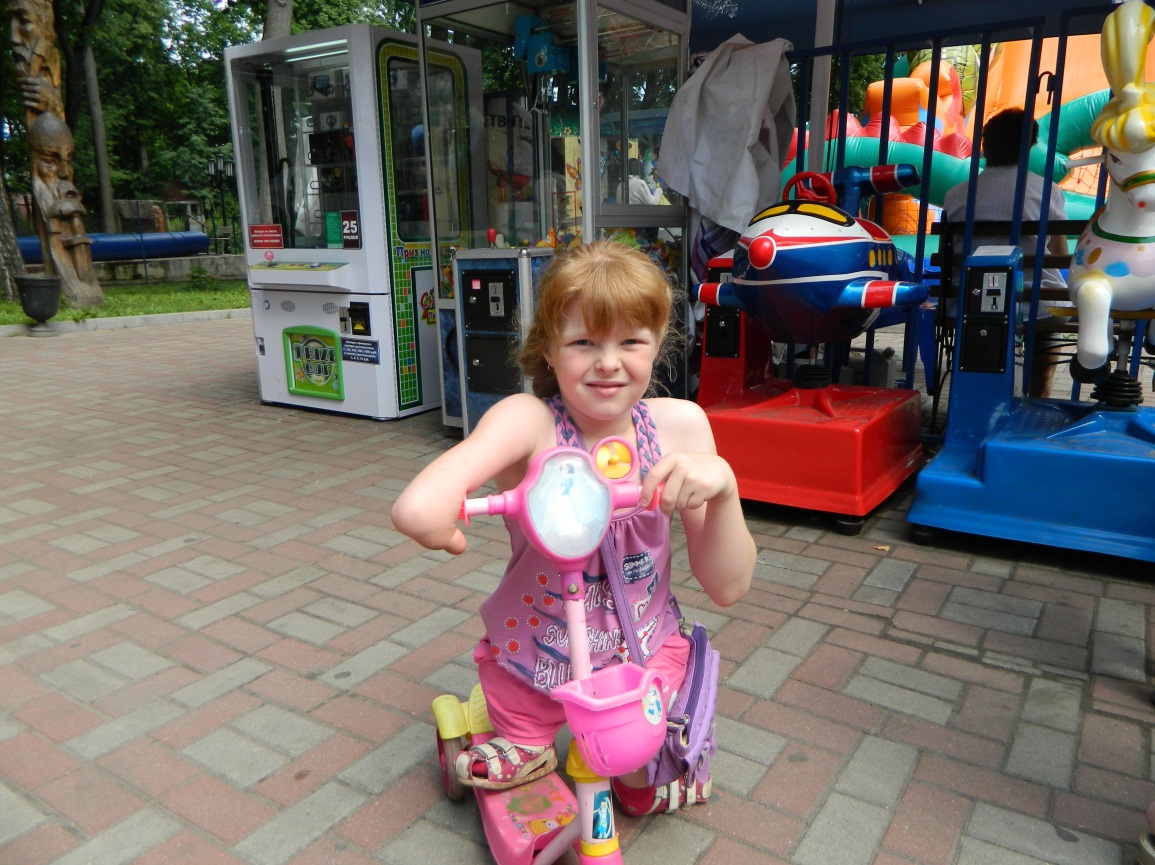 Пример СЕМЬИ Тани Василенко является четким подтверждением  реализованных целей и задач программы «Навстречу жизни». В социуме детей и взрослых она чувствует себя уверенной.
Таня владеет основами компьютерной грамотности, что помогает ей не только учиться, но и проводить досуг. Но больше всего  Тане нравится отдых на природе в кругу семьи, купание в реке, прогулки на свежем воздухе, различные поездки. Она с удовольствием  катается на самокате и  очень любит вместе с папой ловить рыбу. 
Конечно, на первый взгляд в этом нет ничего особенного и тем более сложного, но только не для Тани.  Почти каждое движение приносит  неудобства, а иногда и боль. Глядя на эту голубоглазую девочку с белокурыми волосами, понимаешь, как важна для нее забота близких и родных ей людей, внимание и  отзывчивость окружающих. И очень хочется, чтобы на лице ребенка  всегда сияла улыбка 
и счастья, а в груди как можно дольше билось
горячее сердце, согретое вниманием и заботой, 
любовью и надеждой…
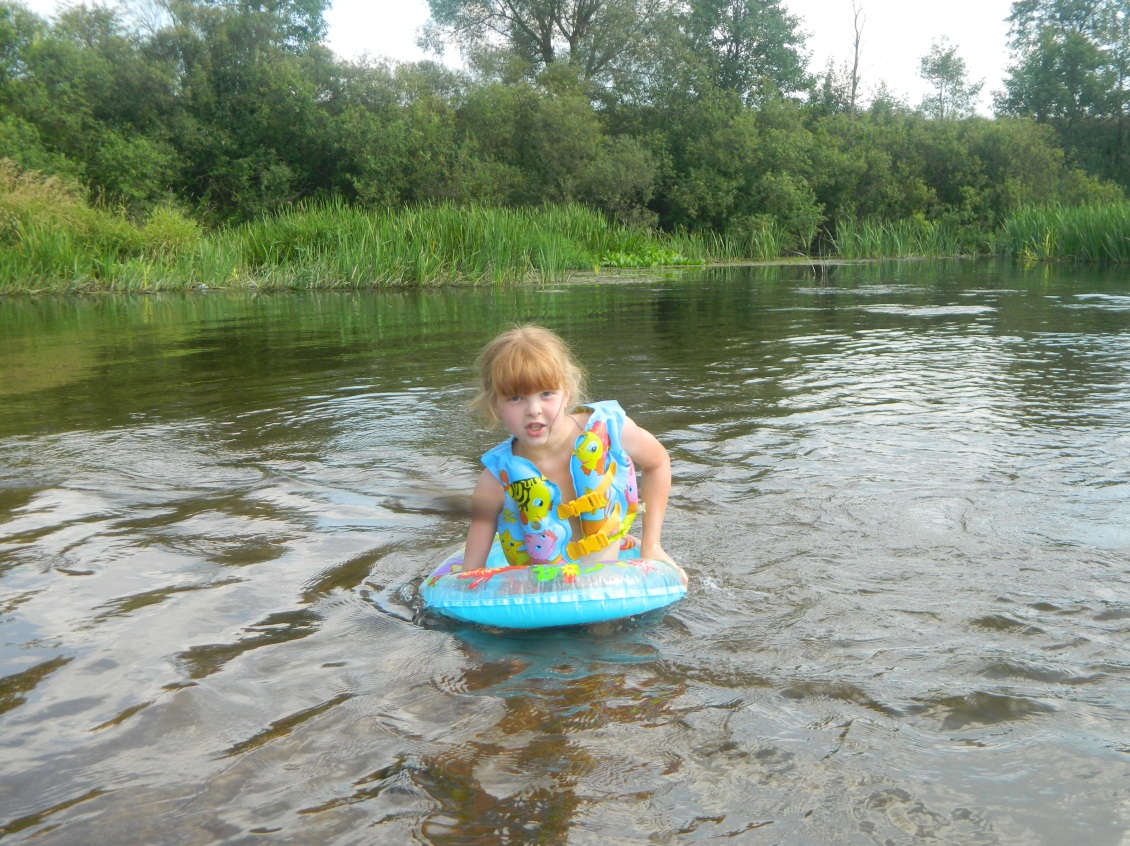 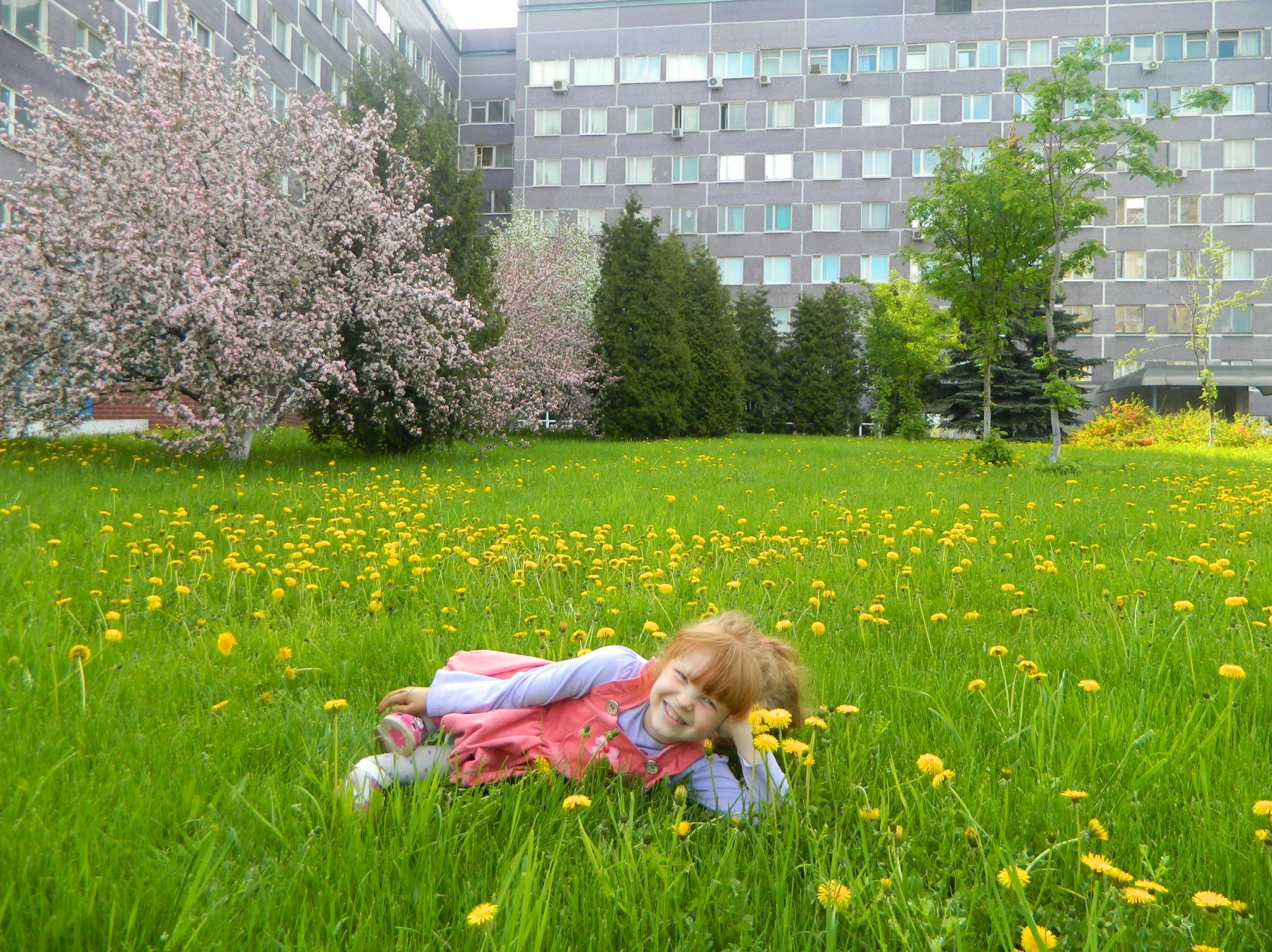 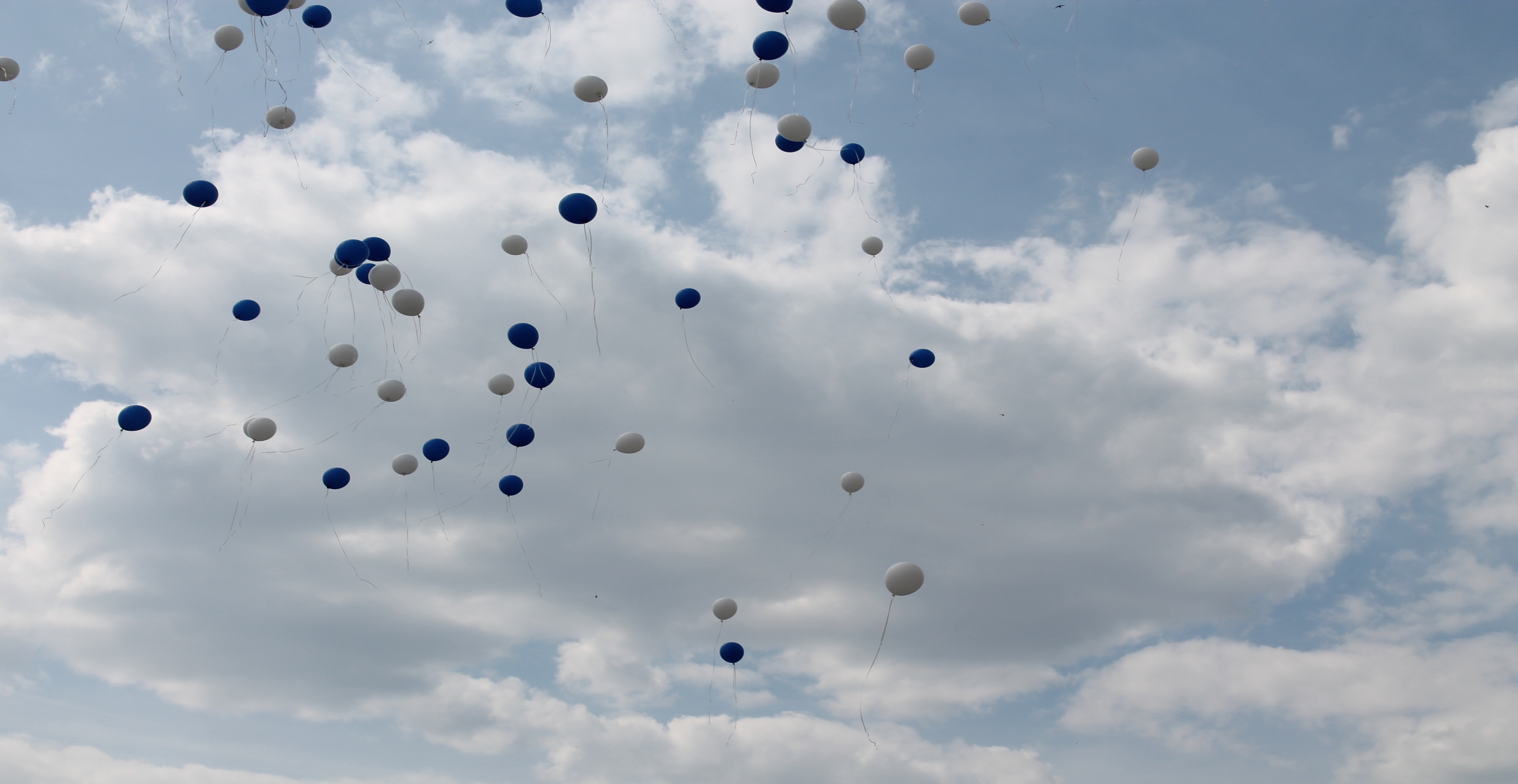 Город Людиново
Спасибо, что Вы с нами !
Администрация МР «Город Людиново и Людиновский район»